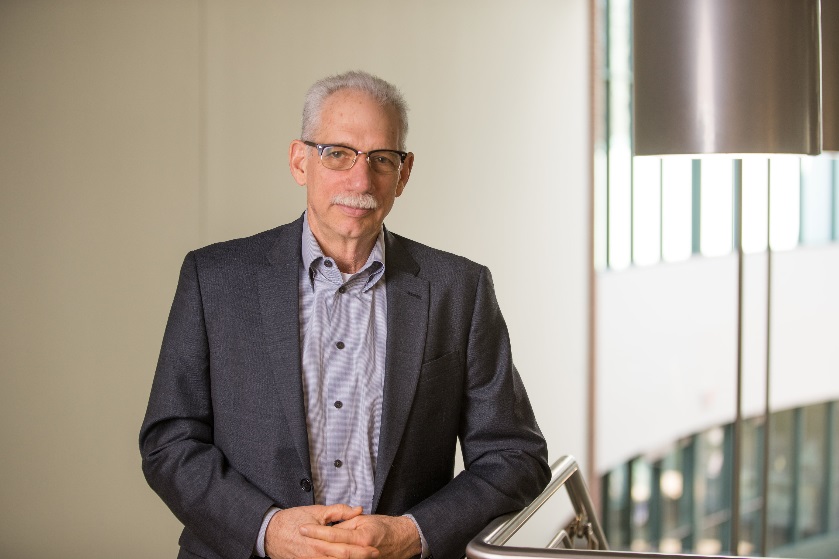 October 12, 2023
2023 ACA Filing is Around the Corner. Are You Required to:
File This Year? Or
Need a Refresher?
Presentation By:
Joe Aitchison
Before We Begin
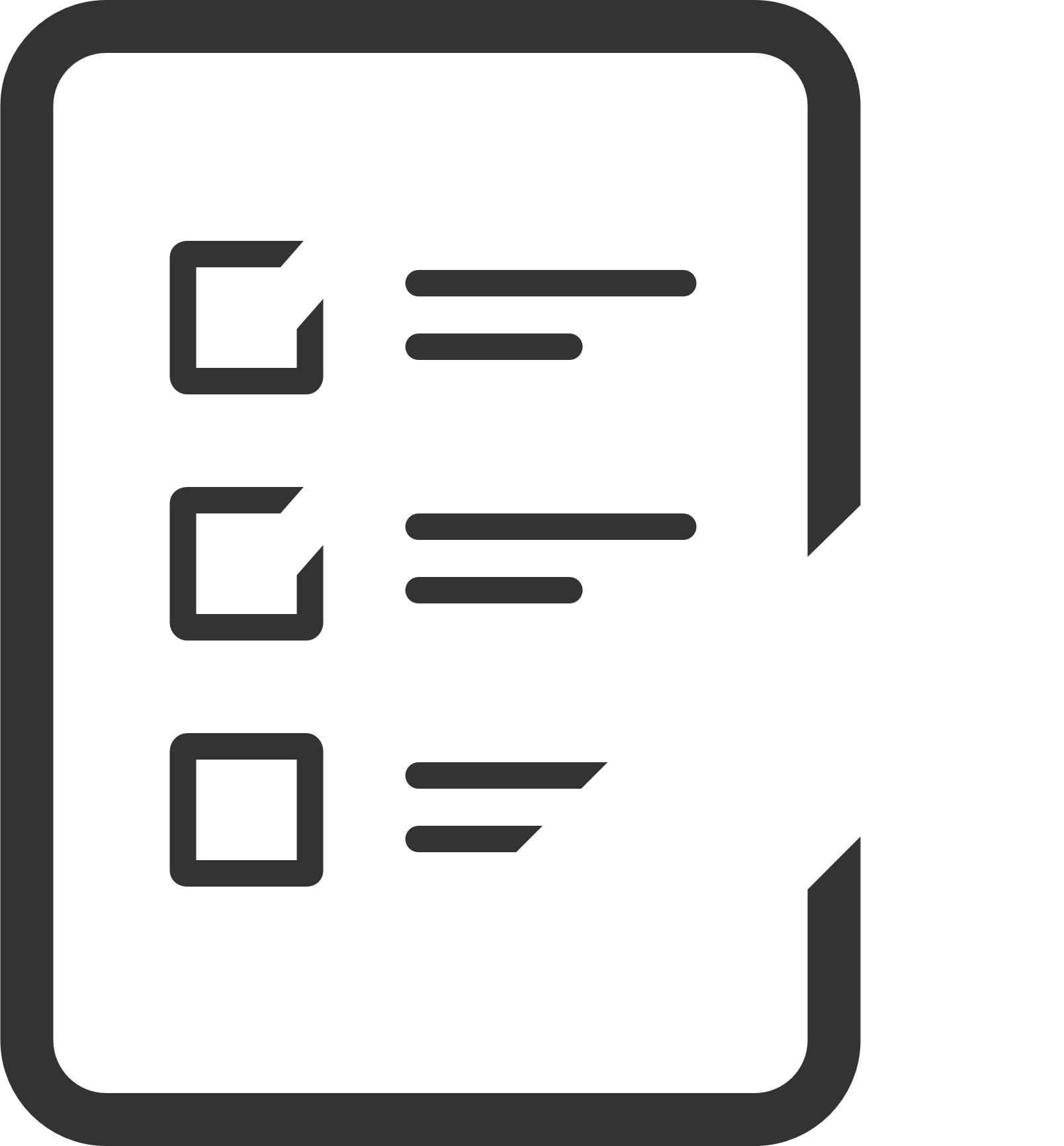 ?
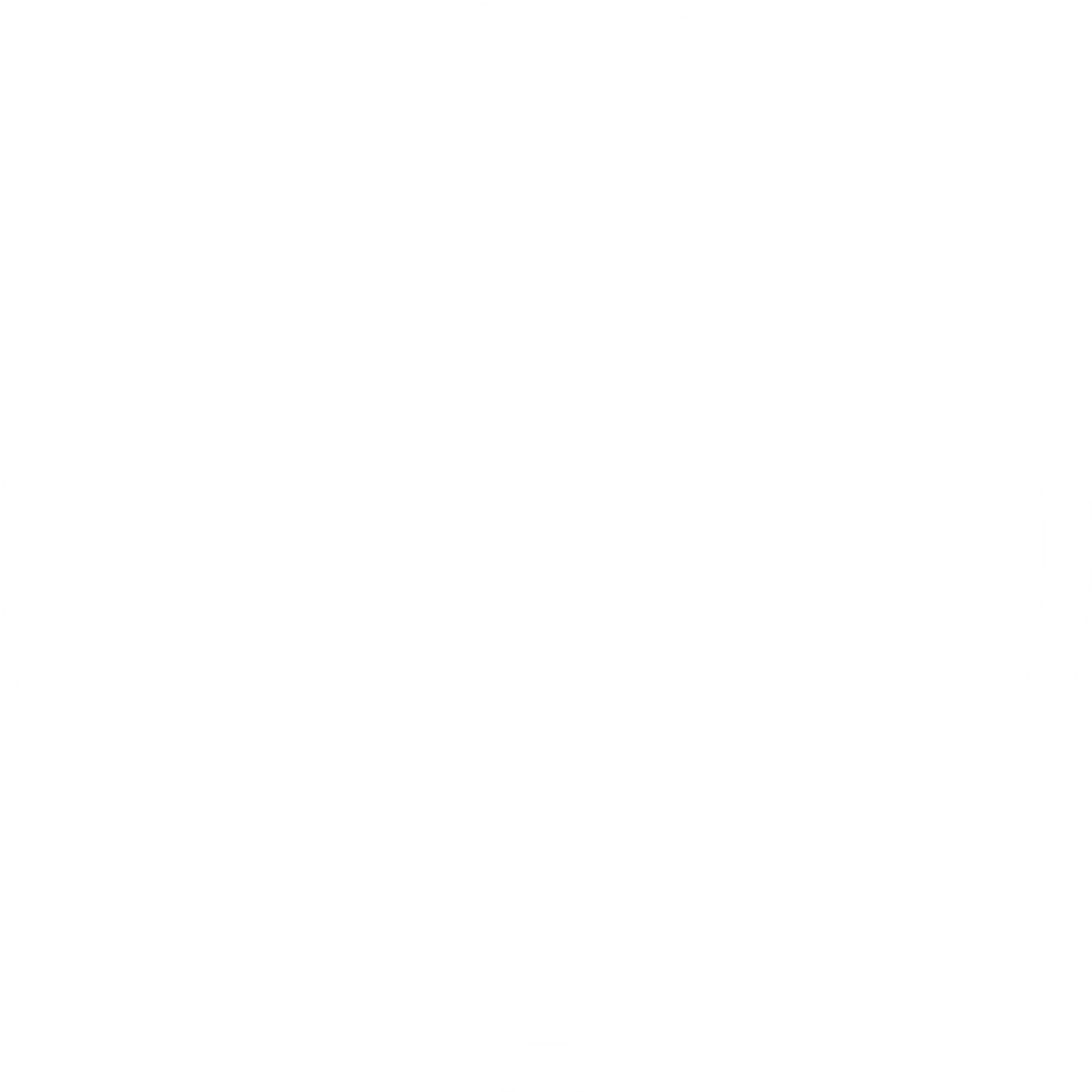 We are recording today’s webinar
Submit your questions at any time
Please complete the exit survey
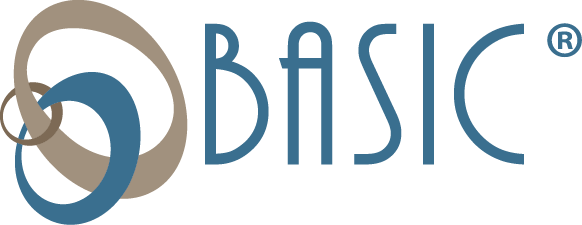 Coast to Coast Administration
BASIC services over 20,000 employers nationwide.
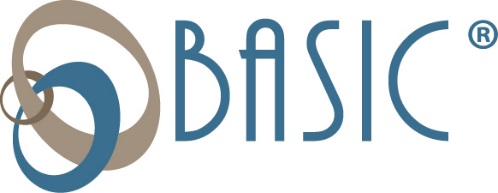 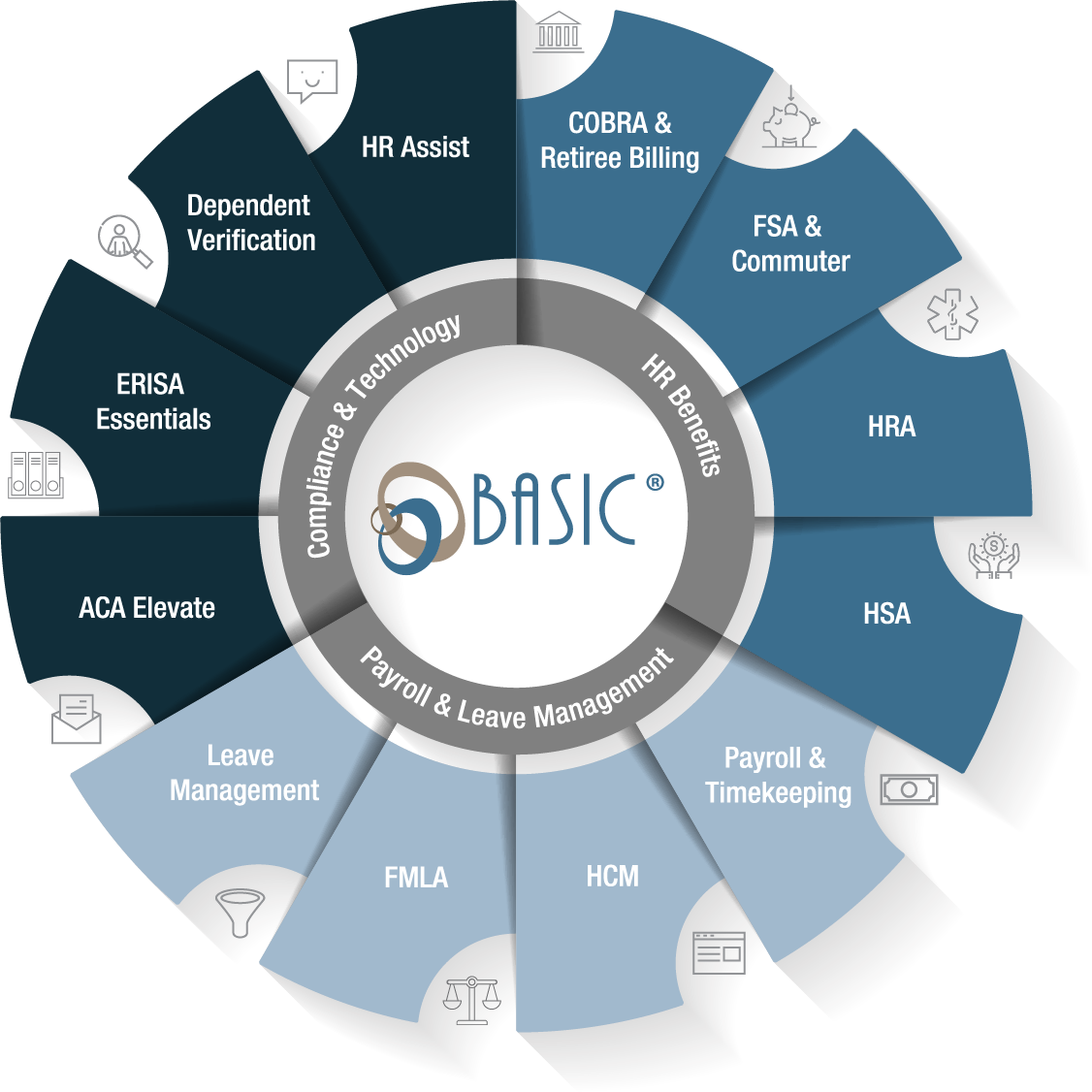 Technology Driven HR Solutions to Take Your Company Further
Suite of HR Benefits, Payroll and Leave Management, and Compliance solutions offered individually or bundled.
HR Solutions should be simple. Keep it BASIC.
Presenter
Joe Aitchison, SPHR, SHRM-SCP, CHRSJoe provides Business & HR client advisory services and HR out-source services nationally. He is a Human Resource professional with over twenty-five years business management and HR consulting experience. He has worked with multi plant International Tier I Automotive Manufacturing, retail, food processing, health care, legal administration and professional services.  
Mr. Aitchison is recognized as a leader in human resources and has obtained a lifetime certification as a senior professional in human resource management, SHRM – Senior Certified Professional and Healthcare Reform Specialist by the Healthcare Reform Center & Policy Institute. Mr. Aitchison serves on several for profit and not for profit boards.
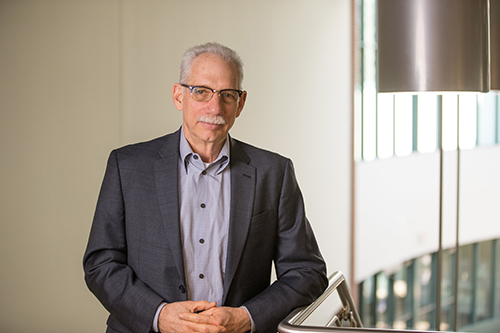 What’s New and What’s Not
2023 Calendar Year Federal Deadline for ACA Form Delivery
1095–B / 1095–C Furnished to all ACA defined full time employees by March 4, 2024
1094 & 1095 IRS Filings by paper (mail) February 28, 2024
April 1, 2024 for electronic filers – E-file Form 1094-C and included 1095-Cs with the IRS
State Filings:		Form To EEs 		State Filing Date 
California 		January 31, 2024 		April 1, 2024 (Historically extends to May 31 with no 						Penalty applied)
Washington DC 	March 4, 2024 		April 30, 2024
Massachusetts 	January 31, 2024 		January 31, 2024
New Jersey 		March 4, 2024 		April 1, 2024
Rhode Island	March 	March 4, 2024 		April 1, 2024

E-filing requirement changed for the 2023 filing year from 250 1095-C forms filed to employers having 
10 or more forms to be filed in 2024 (2023 Tax Year).
Reference: IRS and Treasury issue final regulations on e-file for businesses | Internal Revenue Service
ACA State Filing Reference Information
California 	
https://www.calpers.ca.gov/page/employers/policies-and-procedures/aca-guidance
https://www.ftb.ca.gov/file/business/report-mec-info/index.asp
Washington, DC
 https://otr.cfo.dc.gov/sites/default/files/dc/sites/otr/publication/attachments/FAQ%20reporting%20SRP%20Update.3.31.20.pdf
Massachusetts
https://www.mass.gov/info-details/health-care-frequently-asked-questions-for-employers#general-questions-
https://www.mass.gov/service-details/health-care-reform-for-employers
New Jersey
https://nj.gov/treasury/njhealthinsurancemandate/employers.shtml 
Rhode Island 	
http://www.ohic.ri.gov/ohic-employers.php
Small Self-Insured Employers
Non-ALE Employers - Having fewer than 50 FTEs  
Are not required to provide a 1095-B Form to Employees but must:
Post on its website that Forms 1095-B are available with contact information to obtain a form
Employer must provide a form within 30-days from the request  
Employer must file form 1094-B with 1095-B forms with the IRS

ALE Employers (Self-Insured) 
Must continue using 1095-C for all full-time employees
No penalty for not issuing 1095-B form to “part-time” employees who are covered under the self-insured health plan
Notice of 1095-B availability & contact information must be posted on the employer's website
1095-B provided within 30 days of the request
IRS reporting requirements must be met
Transition Relief – Good Faith No Longer Available
6721 & 6722 “Good Faith Effort” Transition Relief for 2021 and thereafter – No longer available  for missing TIN and mismatched Name / SSN on 1095-C Forms.
HOWEVER, the IRS will consider “Reasonable Cause” Penalty Relief for Errors beyond the employer’s control. If the employer receives a penalty notice, the employer needs to provide information to the IRS that the mismatch is beyond their control – not due to the employer’s mistake or neglect (employee provided false or incorrect information).
Review employment records to verify that the SSN is accurate as reported 
Contact the employee for correction 
Maintain records on verification requests to employee & provide information to the IRS 
Other documentation to support errors / omissions were beyond the employer’s control
Affordability Changes
Employers need to confirm that the employee premium portion for self only coverage is affordable.
2023 affordability percentage is 9.12%
2024 affordability percentage is 8.39%
Box “1” of W-2 Wages – (2F)
130 hours x Hourly Rate of Pay (at start of the current plan year) – (2H) “or” lowest pay rate during the month
Federal Poverty - (1A)
2023 = $103.28
2024 = 101.93 based on lookback on  FPL for 2024 (for Calendar Year Plans)
Reference: Rev. Proc. 2023-9 (irs.gov) issued August 23, 2023
Common Employer Mistakes
Providing affordable coverage that meets minimum essential coverage / minimum value (MEC / MV) to all full-time eligible employees
Employers often don’t understand how to determine affordable coverage
 Manage employees by class of employees
Who is Full time 
Who is Part time 
Who is a Seasonal Employee?
Difference between Seasonal “Employee” / Seasonal “Worker” 
Variable Hour Employees 
Actively manage employee eligibility for the entire calendar year
Timely offer Affordable MEC/MV Health Benefits to full time employees (working 30 or more hours weekly)
Common Employer Mistakes
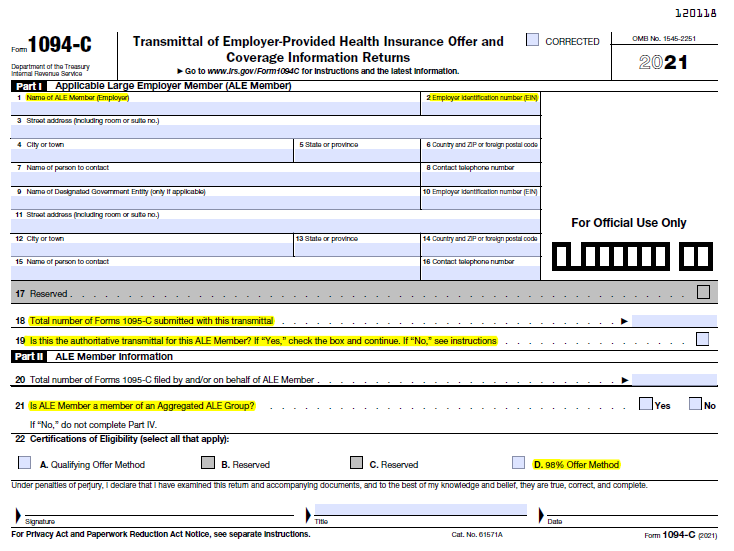 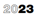 Common Employer Mistakes Part I 
Employer Information 
Don’t use DBA 
Part II 
Common Mistakes 

Check for instructions & forms: 
Forms and Pubs Index Search | Internal Revenue Service (irs.gov)
Draft Form
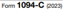 Common Employer Mistakes
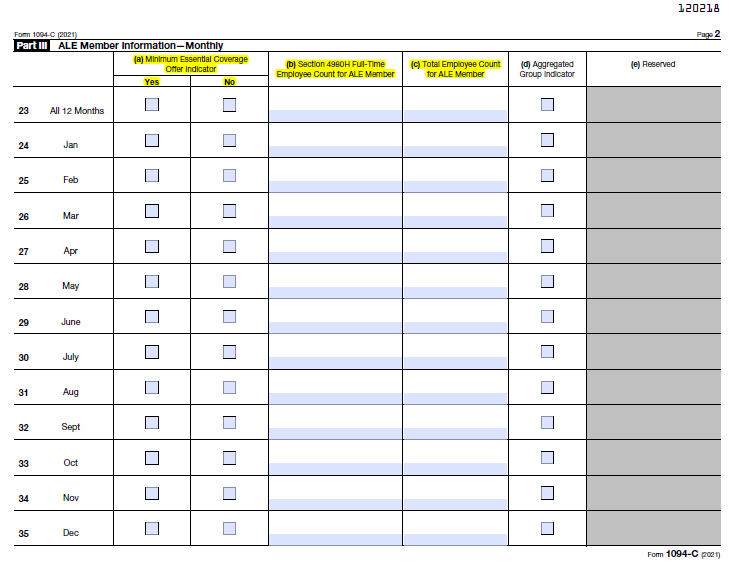 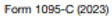 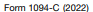 Common Employer Mistakes Part III 

Employer Information

How to count employees – Why PR records need to be maintained w/ hire & term dates – (Full time / Part time status)
Draft Form
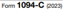 Common Employer Mistakes
Common Employer Mistakes
Part IV ALE Member Information

Common Ownership Rules Apply
80% Common Ownership
Includes family members (brother, sister, spouse, parent, etc.)
List ALE with highest number of employees first
List all ALE members
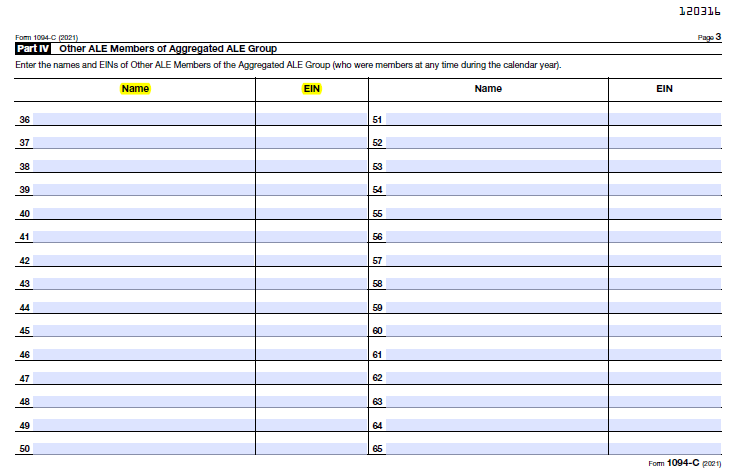 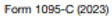 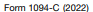 Draft Form
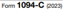 Minimum Value & Minimum Essential Coverage Plan
ACA qualifying Health Plans must include the following 10 essential benefits:
 
Laboratory services
Emergency services
Prescription drugs
Mental health/substance abuse
Maternity and newborn care
Pediatrics services, including oral and vision care
Rehabilitative and habilitative services and devices
Ambulatory patient services
Preventive/wellness services and chronic disease management
Hospitalization 

Note: Not sure if your plan meets MEC / MV to Employees & Dependents… Check your Summary of Benefits & Coverage (SBC)
Minimum Value 
An employer-sponsored plan provides minimum value if it covers at least 60% of the total allowed cost of benefits that are expected to be incurred under the plan. (Reference IRS Notice: 2014-69)

Minimum Essential Coverage is the mandatory coverage that employers must offer employees regardless of their health status or plan type to meet ACA requirements. Sometimes referred to as Essential Health Benefits (EHBs).
Common Employer Mistakes
Common Employer Mistakes 
Employee Information 
Not using Employee’s Formal Name
Line 14   	Common Miscoding
Line 15	Common Mistakes 
Line 16   	Common Miscoding
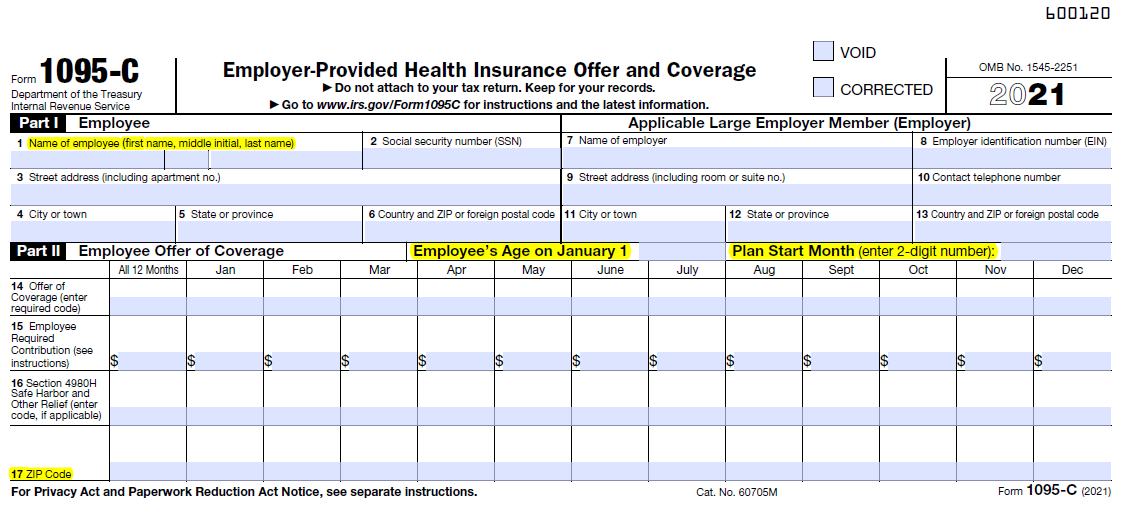 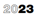 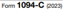 Draft Form
ACA 1095-C Current Codes
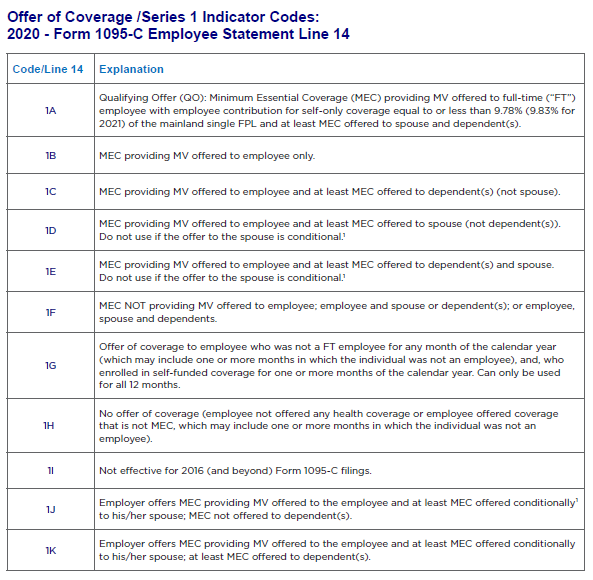 Offer of Coverage Indicator Code (same as 2022)
Line 14 – 1095-C
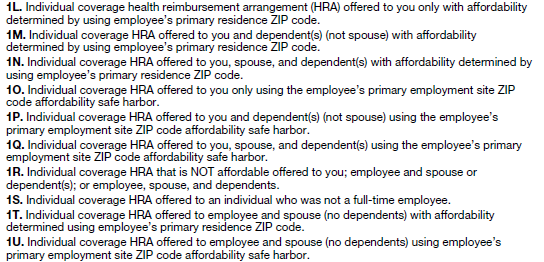 Individual HRA ACA Affordability Determination
 
ICHRA affordability is important – affects the employee ability to obtain a tax credit on the exchange - unaffordable subjects the employer to a 4980H tax penalty. 

If an ICHRA is “affordable”, employees are not eligible for tax credits (PTC)
If an ICHRA is “unaffordable”, employees can choose either the ICHRA or tax credits (PTC)
Safe harbors to determine household income?
1095-C Line 16 Codes
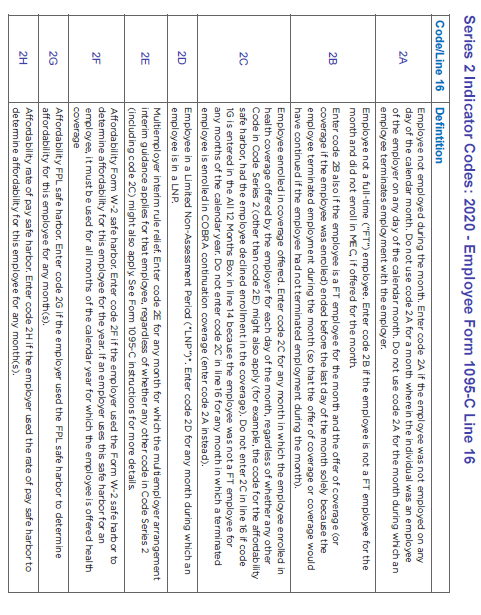 Line 16 Indicator Code (same as 2022)
ALE Determination / FTE Count
ALE - FTE Calculation
An employee with 130 or more hours per month is considered FT for the month for purposes of determining whether an offer of coverage is required.
An employee with 120 hours or more per month is considered FT for the month for purposes of determining ALE status.
The hours of all employees with less than 120 hours per month are added and then divided by 120 to determine the total FTEs for purposes of determining ALE status.
ALE Calculation
Add each month’s total FT and FTE counts for all 12 months in the preceding tax year and divide by 12. Round down to get your ALE status.
If the result is 50FT/FTE or greater, then you are an ALE.
The Payroll Challenges
Maintain current employee addresses on file
Understand that the SSN verification system for ACA reporting is “not the same” as it is for Payroll (more restrictive – less forgiving)
Employee Name
As it appears on the SS Card should be used for payroll purposes (potential rejection, especially for foreign nationals) 
Maintain “accurate” Hire & Termination Dates as part of EE payroll record
Inactive employee status does not transition over to ACA filing
Maintain Employee Status Information Uniformly 
Full time / Part time / Seasonal Worker / Seasonal Employee / Variable Hour Employee 
Change employee status as applicable on payroll records – by date of event 
Uniformly cross reference job titles with Employee Status or Classes:
Examples: Manager FT / Manager PT;  Hourly. Maintenance FT or PT
Define part time as less than 30 hours weekly
From the Employer Side
So, an employee goes to the Exchange – What happens next?
IRS is reviewing / auditing past employer filings 
Started in 2016 and now reviewing 2020 filings
Issuing penalties for no filing & failing to provide 1095-C forms to employees for 2020 
2023 – will continue reviewing 2020 filings and soon start on 2021 filings / failing to file.   
If captured during an IRS internal review – inaccuracies in employer 1094-C may trigger a review of the State Exchange Data files (for employees who opted for health benefits from the exchange and received a subsidy)
Employees who went to the exchange and received a subsidy and indicated the employer did not make them an affordable offer of coverage 
Was the employee full time or part time? 
Did the employer file a 1094-C w/ 1095-C forms? 
If FT, then there is a possibility the employer will receive an IRS penalty notice 
So how does the IRS know if I was supposed to file a 1094-C or not?  
Employer federal business tax records and state payroll records are clear indicators on the “estimated” number of employees working for an employer. IRS will review the W-3 report filed by the employer to determine W-2 count for penalty purposes if no 1094-C was filed with the IRS. 
Information reported by Fed//State Exchanges – who obtained coverage from  the exchange and received a subsidy
Employer Shared Responsibility Payment (ESRP)
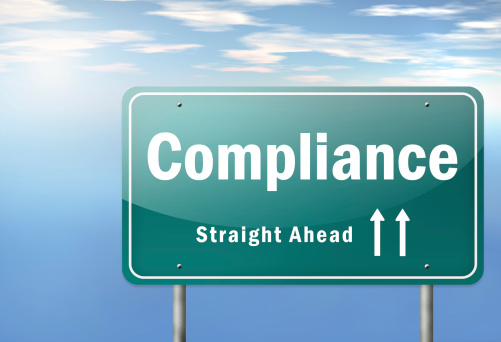 ESRP Notices | ACA  
What happens if... 



In a 2018 report the Treasury Inspector General for Tax Administration (TIGTA) commented that the IRS uses the Affordable Care Act Compliance Validation (ACV) system to automatically identify non-compliant ALEs.
Employer Shared Responsibility Provisions
Liability exists if employer (ALE):
ALEs must:
(a) Penalty: Employer does not offer coverage to at least 95% of FT employees (and their dependents) and at least one FT employee receives a premium tax credit (PTC) $229.17 (M) / 2,2750 (A) Xs all FTE ~ 2023 Rate  
or
(b) Penalty: Employer does offer to 95% of FT employees (and their dependents), but at least one FT employee receives a PTC from the Marketplace (Exchange) – 2023 (b) amount ~ $343.33 (M) /$ 4,120  (A) per EE that receives a subsidy form the Exchange 
Reason for an individual PTC:  
not offered
unaffordable, or 
did not provide minimum value
Offer Affordable Minimum Essential Coverage (MEC) health coverage providing value to their full-time (FT) employees and at least Minimum Essential Coverage to their dependents

OR

Potentially be subject to an employer shared responsibility payment
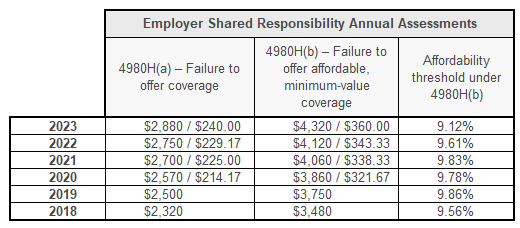 IRS Enforcement of Pay or Play Penalty – Letter 226J
In most cases, the employers who are receiving the notices* appear to have inaccurately completed their IRS Form 1094-C regarding whether or not the employer offered coverage to an individual employee or at least 95% of its full-time employees
* Initial tax penalty notices sent to employers are “inquiries” and not an actual penalty
IRS Enforcement of Pay or Play Penalty – Letter 226J
The IRS notice will list one or more employees who went to the exchange and received a premium tax credit, triggering the penalty (Form 14765 received with 226J Letter) 
If the “a” penalty does not apply, the employer can still be subject to the “b” penalty for each full-time employee who was not offered affordable, minimum value coverage and who received a premium tax credit
ESRP Assessment and Payment
IRS will send the Employer an inquiry notice
IRS will check to see if the Employer filed a 1094-C Form for that year (most likely 2020)  
A 226J Letter – Notice w/ “Proposed” penalty amount will be sent to the employer 
Employer has 30 days to respond (can be extended an additional 30 days) 
Form 14764 – Opportunity to agree, reduce penalty or state no penalty due & to identify an authorized representative to contact IRS 
Optional – Form 2848 POA (can be used but not necessary to respond to the 226J Notice)
Form 14765 –  Lists Employees who went to the exchange & received a subsidy 

Note: If Employer fails to respond to the 226J Letter / Notice the IRS will 
Send a reminder notice allowing 15 days to respond
Assess the (a) or (b) penalty – based on the information provided on the filed 1094-C form
ESRP Assessment and Payment
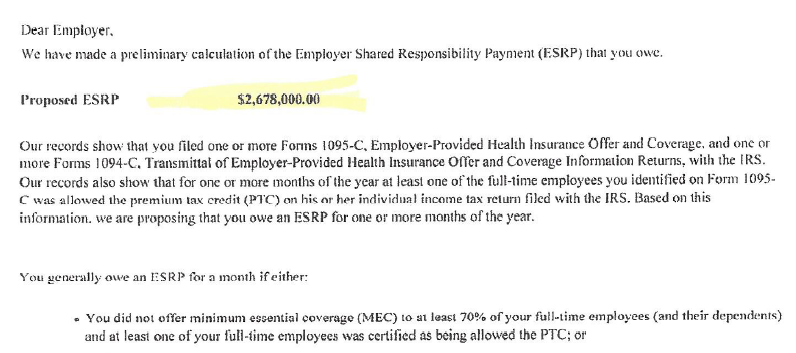 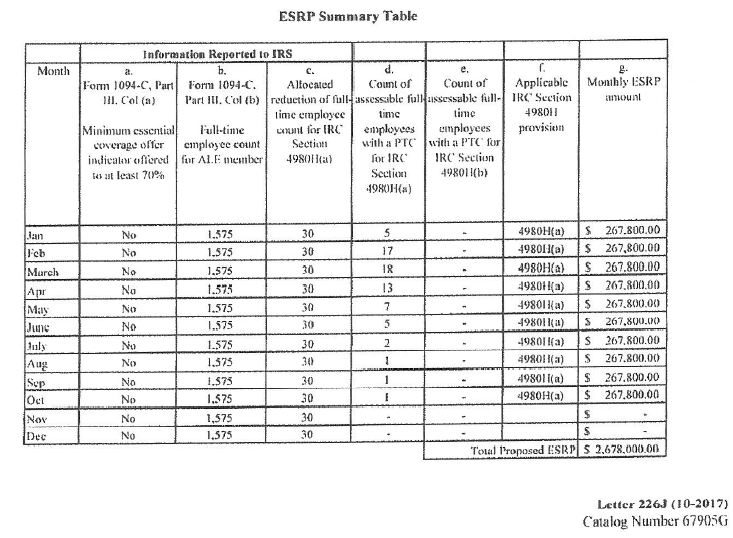 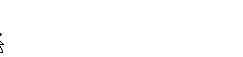 ESRP Assessment and Payment
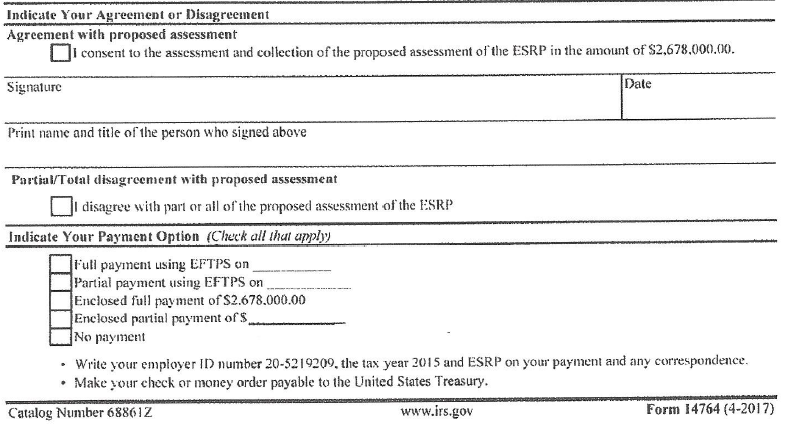 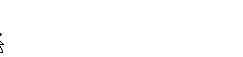 5699 Letter - Reporting Penalties
IRS can assess $290 penalty per return (TY-2023)  for late, incomplete or incorrect forms
IRS can assess another $290 penalty (TY-2023) for failure to provide a 1095 form to employees 
IRS granted relief for incomplete or incorrect returns for prior years if good faith effort
2020 filing was the final year for Good Faith Relief 
HOWEVER, Relief is available for good Cause (reasons) for errors or failed filings.
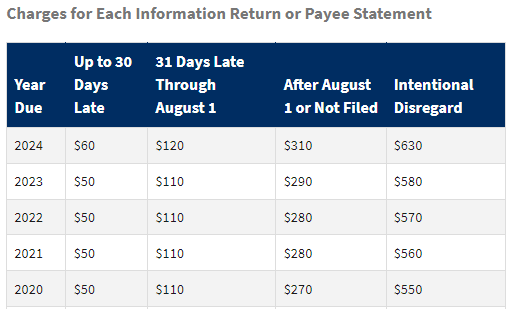 Penalty Relief guidance 
Penalty Relief due to First Time Abate or Other Administrative Waiver | Internal Revenue Service
Information Return Penalties | Internal Revenue Service (irs.gov)
IRS 5699 Letter  / 5698 Follow-up Letter
What happens if I did not file a 1094-C in past years (2017, 2018, 2019 , 2020,  and now 2021) 
Am I in IRS Trouble?  Answer: Maybe yes / maybe no … 
IRS is reviewing employer W-3s – based on number of W-2 issued to determine if there should be a 1094-C on file for that employer for the year.
OR 
An employee went to the exchange and obtained coverage and possibly a subsidy, telling the exchange that you (the employer) did not offer them affordable health benefits.
The IRS is checking individuals who went to an exchange and received a subsidy – back checking their employer filings to determine if a 1094-C was filed for that year. 
What happens next: IRS 4980H Unit issues a 5699 “Inquiry” letter to the Employer – if the employer does not respond to the 5699 letter, a follow up IRS letter (5698) will be sent. If the employer fails to respond to this letter a 5005A Letter will be sent to the employer (failure to file/ failure to provide EE with 1095-C form. 
If the employer files late (Mandated Deadlines) the IRS can issue a 972CG Penalty Notice
IRS 5699 Letter
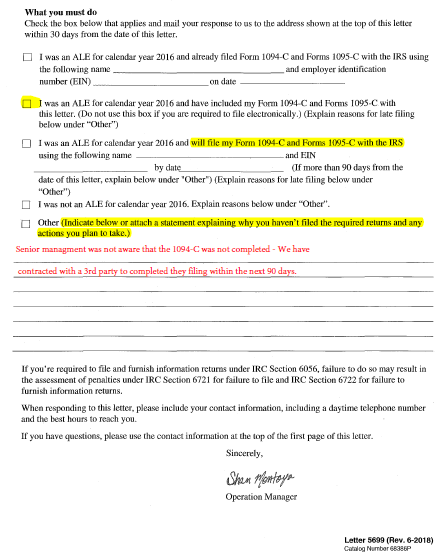 5698 IRS Follow-up Letter
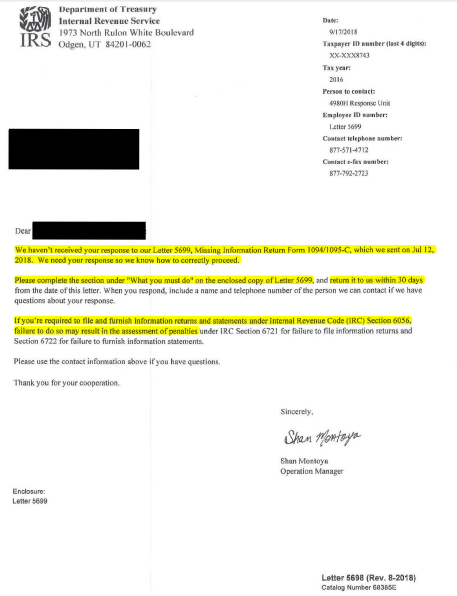 CP220J IRS Penalty Notice
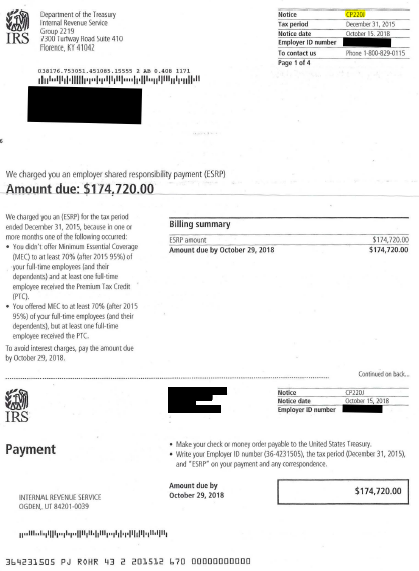 Penalty Rates
Reference: (IRP) Notice: 20.1.7 Information Return Penalties | Internal Revenue Service (irs.gov)
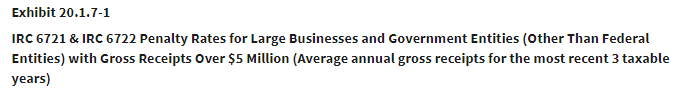 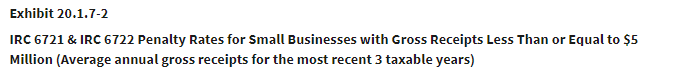 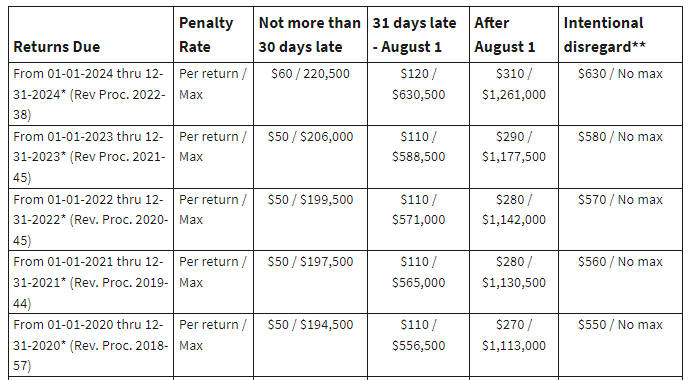 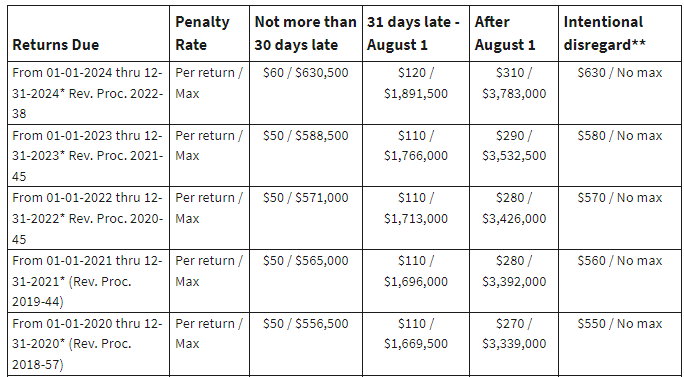 Before Q&A
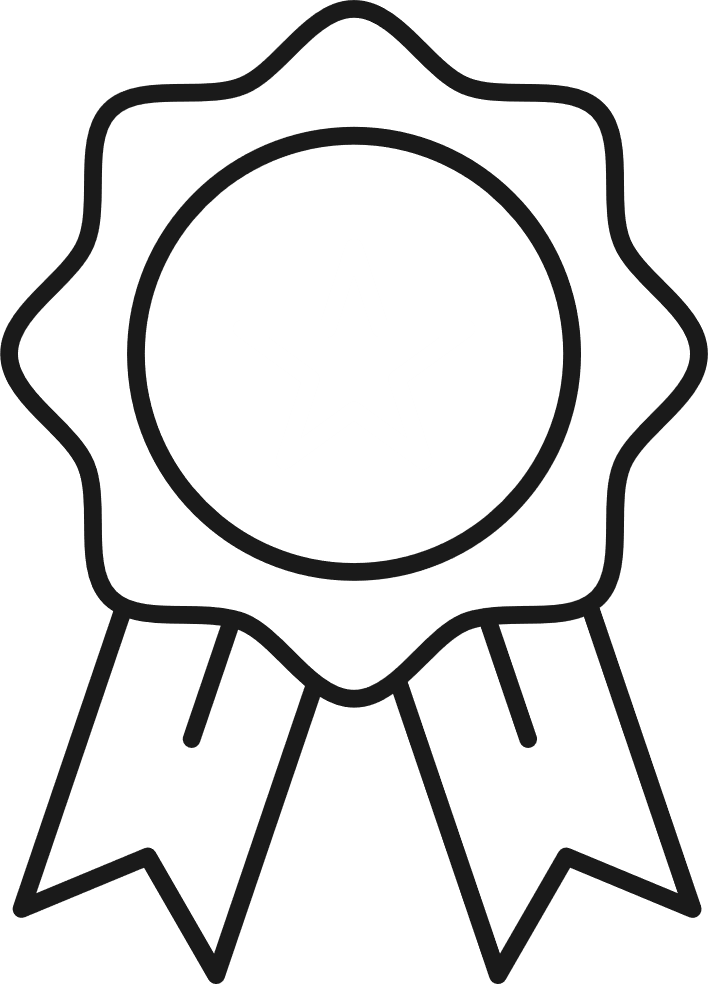 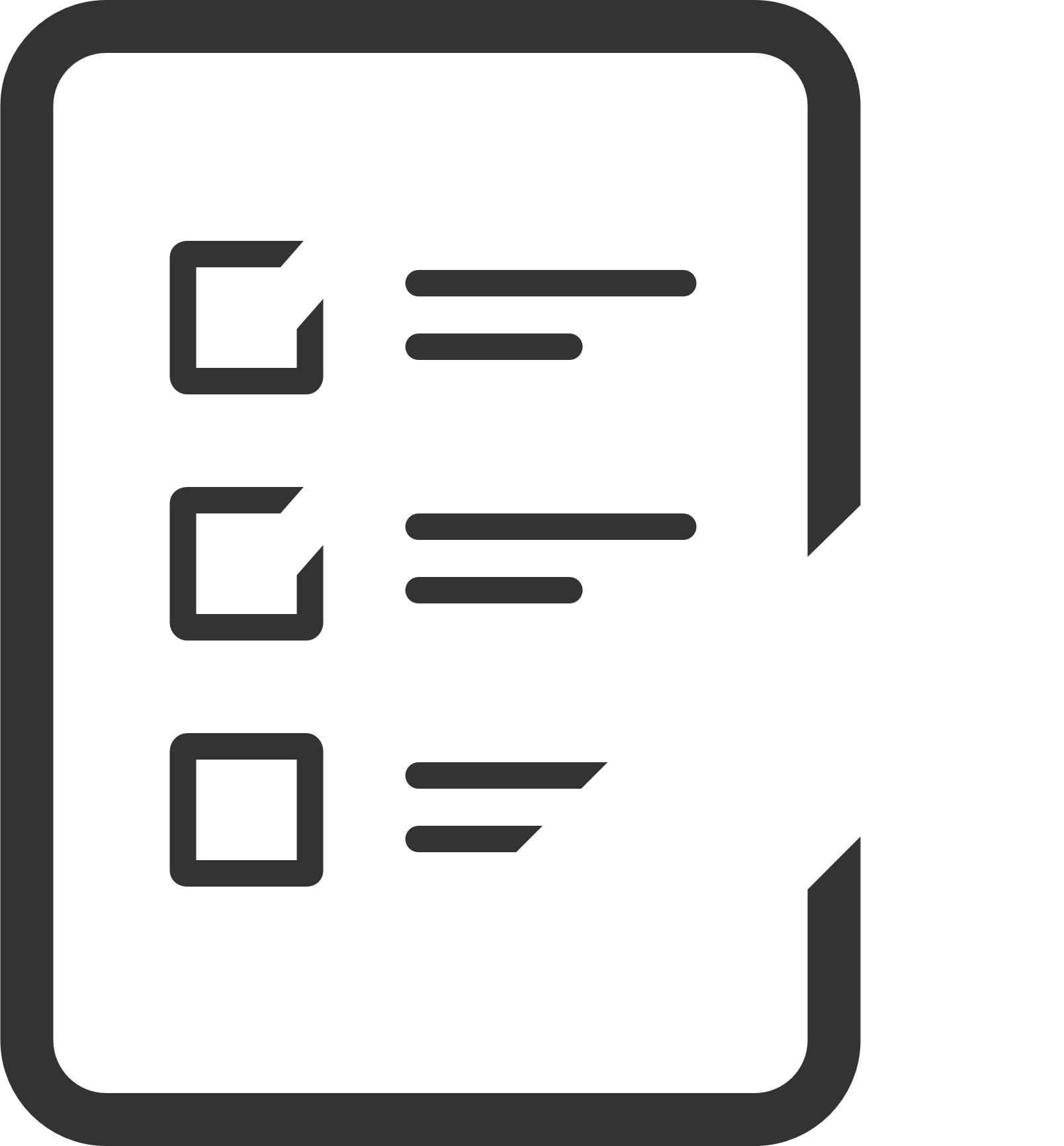 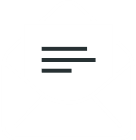 HRCI/SHRM certificate is in the handout section
Receive an email tomorrow with the certificate & recording
Please complete the exit survey
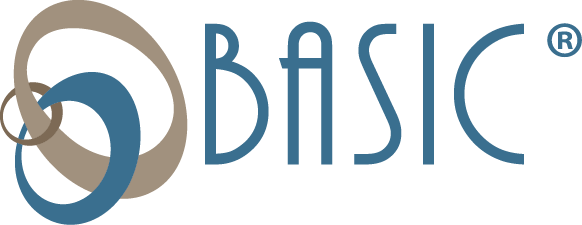 QUESTIONS
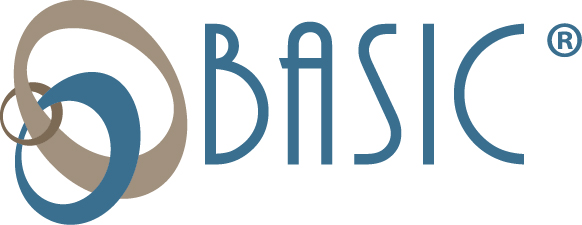 BASIC’s ACA Solution
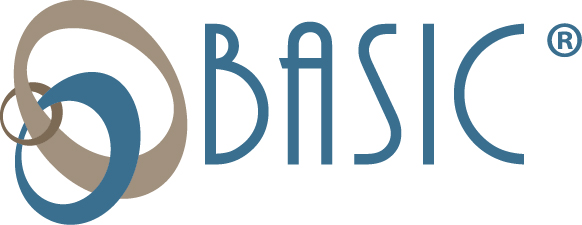 Reporting For Any Employer!
Self-insured and fully-insured
Renewing benefits mid-year
Multiple companies filing as a controlled group
Union and non-union environments
Age banded
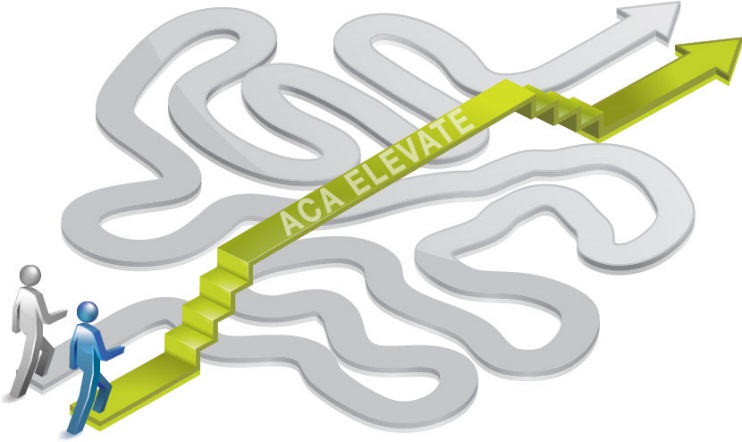 BASIC can handle them all!
Why ACA Elevate?
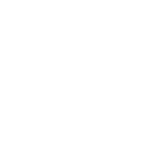 Straightforward 2-part process
Correct coding done for you!
Video training/PDF tutorials
Excellent customer and compliance support guiding you through the process
BASIC assumes liability for accuracy of the transmittal to the IRS, timing of the employee forms, and accuracy of the information
Of course, we can't be held responsible for the data that you or your carrier provide but if we make the error, then we will make it right
ACA Elevate: The Process
Employee Census
Dependent Census (if self funded)
1094/95C to PDF
Generates eFiling format
Summary report
Upload
Generate Reports
Employer Information
Employee Classifications
Input
ACA Workbook
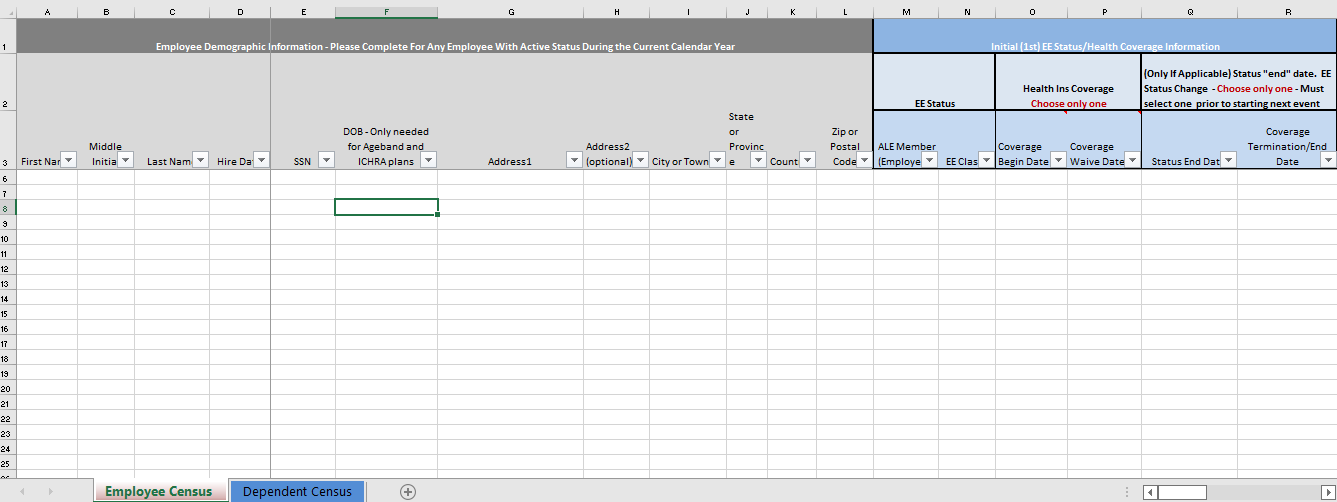 ACA Elevate – Mail Option*
Print and mail to employees’ homes
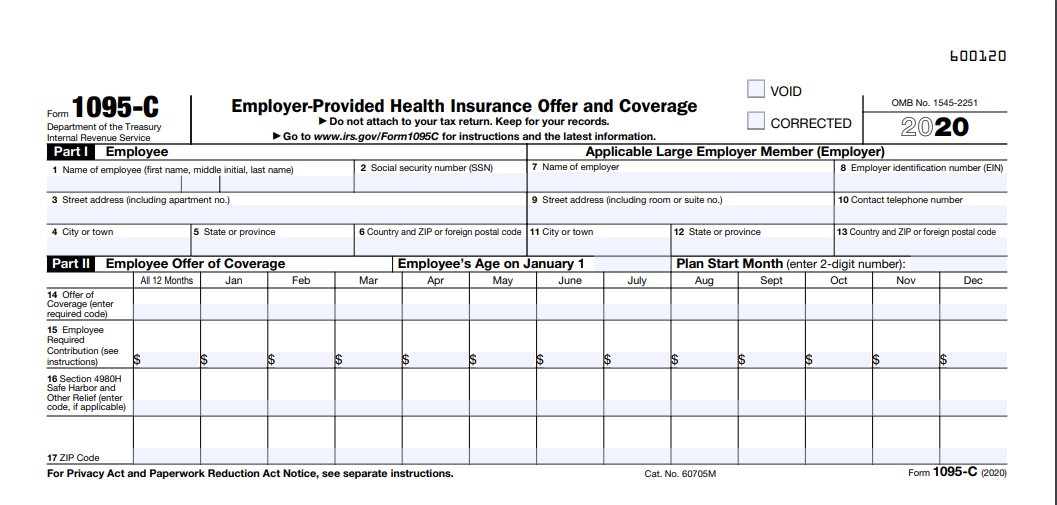 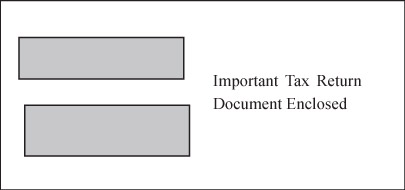 *Additional cost
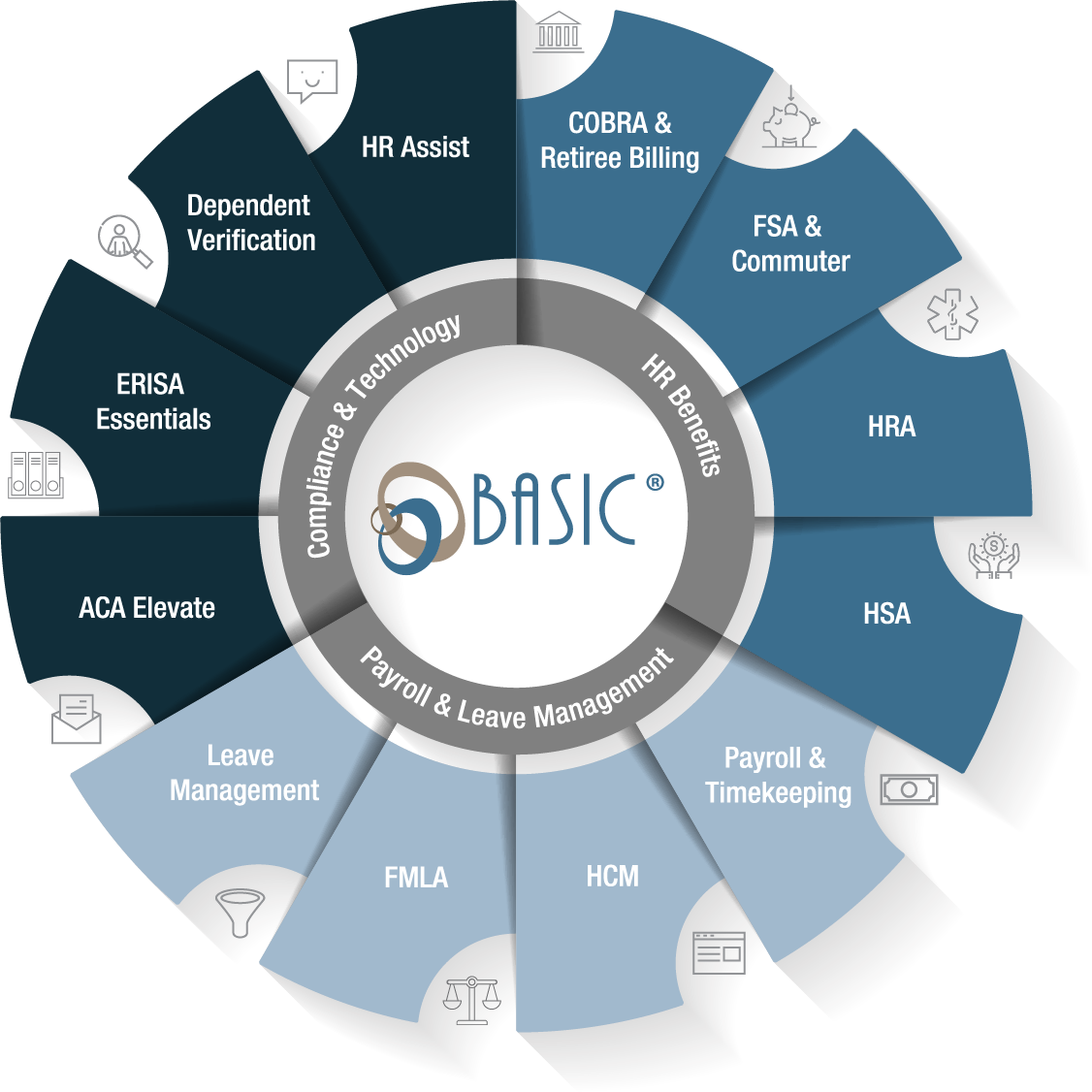 Request a Proposal
For you or your client at this link:
https://www.basiconline.com/request-a-proposal/ 

BASIC Sales
888-602-2742
HR Solutions should be simple. Keep it BASIC.
THANK YOU
View our current webinar schedule at 
www.basiconline.com/webinar.
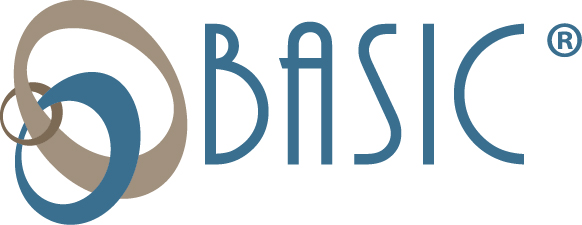 Disclaimer
This presentation is designed to provide accurate information in regard to the subject matter covered. It is provided with the understanding that BASIC is not engaged in rendering legal or other professional services. If legal advice or other expert assistance is required, the services of a competent attorney or other professional person should be sought. Due to the numerous factual issues which arise in any human resource or employment question, each specific matter should be discussed with your attorney.